Дифференциация  согласных Г-К
Подготовительная группа.
Различаем Г - К
Г
К
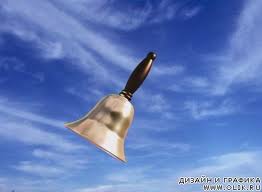 [Speaker Notes: Артикуляция  звуков Г-К. Фонематический образ  Г-К. Записываем тему урока.]
Согласные звуки и буквы  Г-К
Жил щенок по кличке ГАВ,
Он всегда во всем был прав.
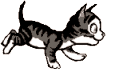 А котёнок по кличке Кысь
Ненавидит слово «брысь»
[Speaker Notes: История Гава и Кыся. Гласные, согласные звуки и буквы.]
Сколько Г и сколько К?
7
6
Г
К
К
К
Г
Г
Г
К
К
К
Г
Г
Г
[Speaker Notes: Графический образ. Печатное и письменное начертание Г-К. Г-7, К-6]
Г – К в слогах Прямые и обратные слоги
ГА   -
ГЯ   -
ГО  -
ГЕ   -
ГУ   -
ГЮ -
ГИ -
АГ
ЯГ
ОГ
ЕГ
УГ
ЮГ
ИГ
КА  -
КЯ  -
КО  -
КЕ   -
КУ  -
КЮ -
КИ  -
АК
ЯК
ОК
ЕК
УК
ЮК
ИК
[Speaker Notes: Слоги, как составные части слова. Прямые – обратные слоги и наоборот. Гласные второго ряда. Смягчение согласных.]
Какие слоги убегут за щенком Гав, а какие за котёнком Кыс?
ГИ
ГО
КЯ
КУ
ГА
КО
КА
ГУ
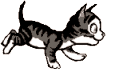 КИ
ГЕ
ГЯ
КЮ
ГЮ
КЕ
[Speaker Notes: Дифференциация Г-К в слогах. Правило  переноса слов на письме.]
Слоги – звуки
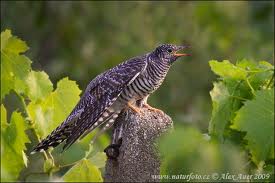 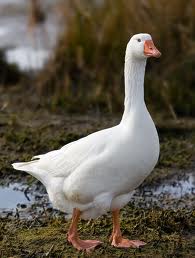 ГА-ГА                               КУ-КУ 

                                                          КУ-КА-РЕ-КУ

               КО- КО
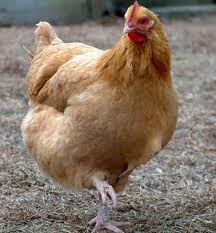 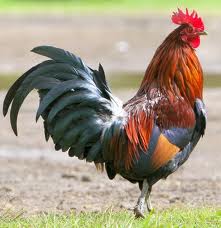 [Speaker Notes: Голоса птиц – слоги.]
Угадай имена детей
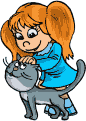 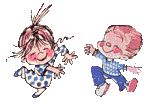 Га
ля
Гри
ша
Ка
тя
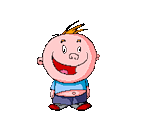 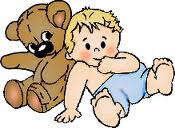 Ко
ля
Кос
тя
Гу
ля
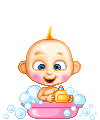 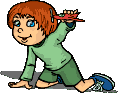 Го
ша
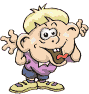 Ки
рилл
Ге
на
[Speaker Notes: Полные и сокращенные имена, их написание с заглавной буквы.]
Г-К в словахКакая картинка лишняя и почему?
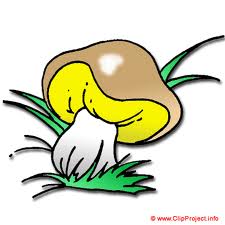 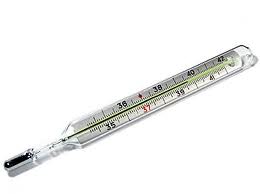 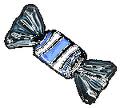 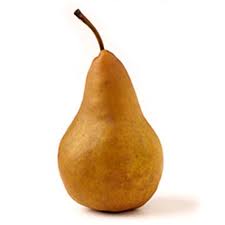 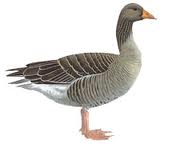 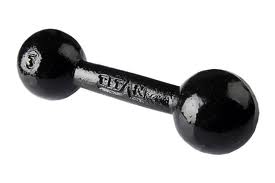 [Speaker Notes: Запись темы урока. Работа с трудными словами: градусник, гантель, конфета.]
Какая картинка лишняя и почему?
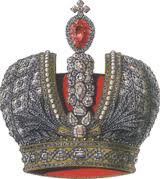 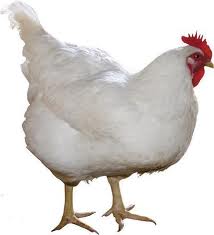 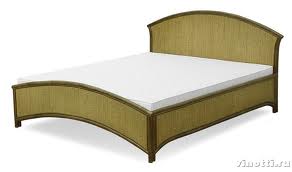 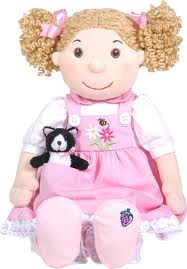 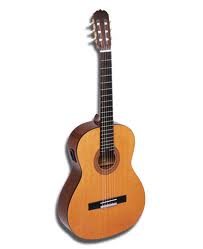 [Speaker Notes: Слова с двумя О и одной А: корова, корона (борона, ворона, борода, дорога…)]
Добавьте Г или К – получите новые слова
ТОЛ

ГОН

ВОЛ

ПОЛ

СТО
К

Г

К

К

Г
К

Г

Г

К

Г
РОТ

ЛАЗ

РАНЬ

ОСА

РОЗА
Г

Г

К

К

К
УЛЯ

АЛЯ

ОЛЯ

ИРА

ЛАВА
[Speaker Notes: Объяснение значения незнакомых слов, расширение словарного запаса.]
Составьте из первых букв слово
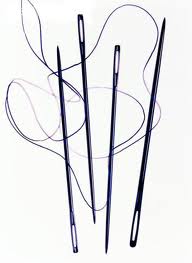 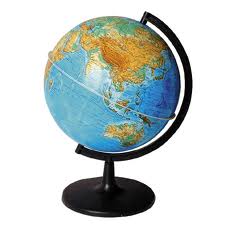 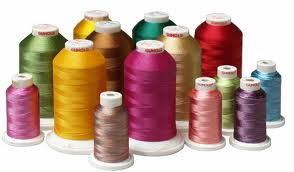 И
Г
Н
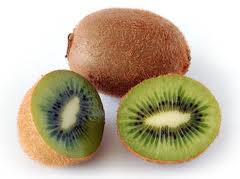 А
К
[Speaker Notes: Г-К в одном слове: книга, иголка. Определение места звуков Г-К в слове.]
Составьте из двух слов одно
КОН

ВЕК

МАСКА

МАК

УШКИ

ОЧКИ
ВЕРХ
БАЛ
РАД
ЧЕЛО
ГРИБ
УШКИ
[Speaker Notes: Ударение, перенос слова. Определение места звука в слове. Объяснение незнакомых слов, расширение словарного запаса.]
Какие птицы улетят на юг, а какие останутся дома?
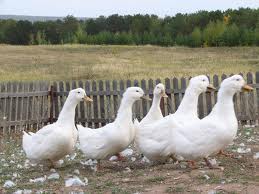 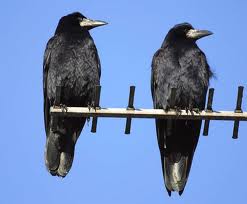 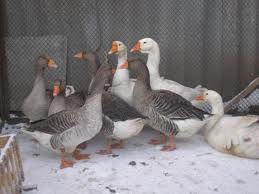 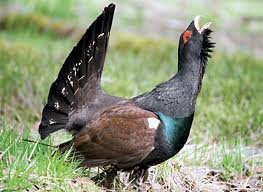 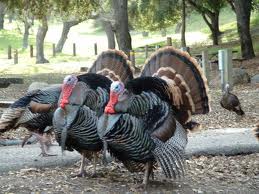 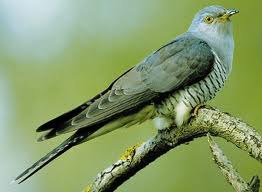 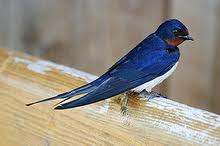 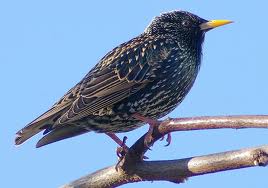 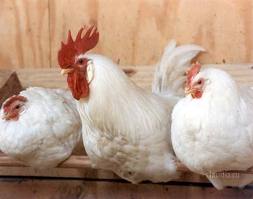 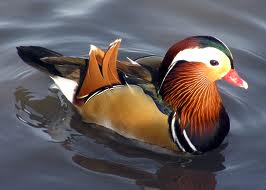 [Speaker Notes: Перелетные птицы: грачи, скворец, дикие гуси, дикая утка мандаринка, ласточка, кукушка. Домашние птицы. Зимующие птицы.]
Заполните таблицу
О    Л    У    Б     Ь
О           О    Р    О    Д
Л    А            Е     Р    Ь
С    Е     Р            Е    Й
Р    А     Д     У           А
Т    В     О    Р    О
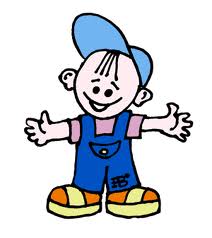 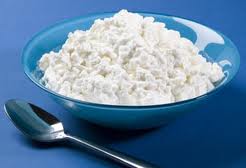 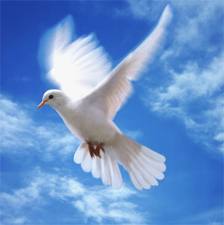 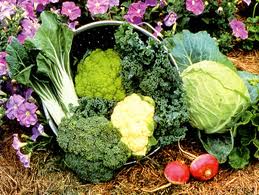 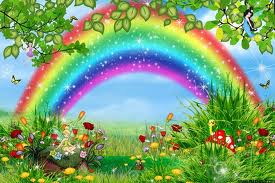 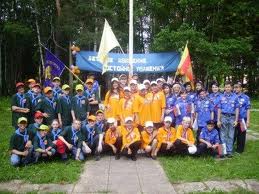 [Speaker Notes: Картинки подсказки, трудные слова: огород, лагерь, творог. Определение места звука Г в словах.]
Заполните таблицу
Л    И    С     Т     О
О   П     Ё     Н   О
У     Ч    Е     Н   И
Ф    А     Р     Т     У
З     В    О    Н    О
Б     У    Б     Л    И
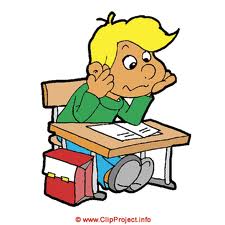 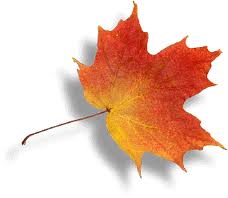 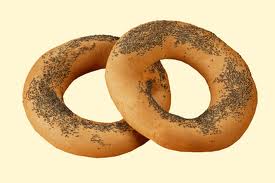 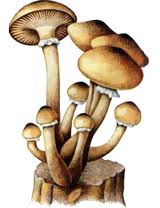 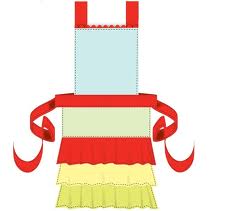 [Speaker Notes: Картинки-подсказки. Определение места звука К в слове.]
Много - один
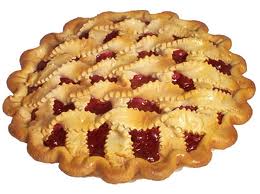 УТЮГ
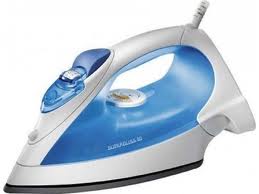 УТЮГИ –

ОВРАГИ –

БЕРЕГА –

САПОГИ –

БУЛЬДОГИ – 

НОСОРОГИ –

ПИРОГИ –
ОВРАГ
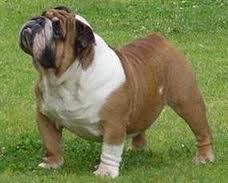 БЕРЕГ
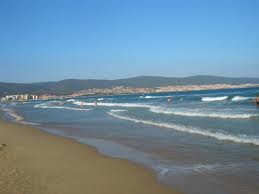 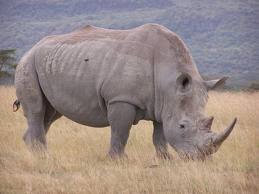 САПОГ
БУЛЬДОГ
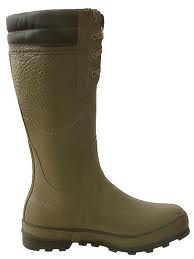 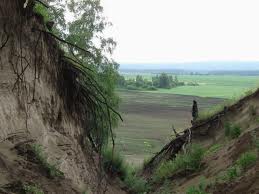 НОСОРОГ
ПИРОГ
[Speaker Notes: Г в позиции оглушения. Проверочные слова.]
Слышим К, а пишем Г
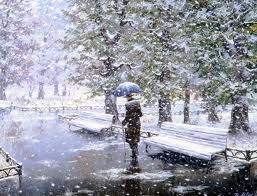 Этой ночью все вокру
Стало светлым белым вдру
Рады, рады все –
Выпал первый сне
                                                Носит гордо носоро
                                                Костяной огромный ро  ,
                                                И не просто так –
                                                Пусть боится вра   .
г
г
.
г
!
г
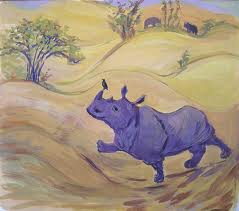 г
г
Г-К в словосочетанияхСоставьте словосочетания
ГОРЯЧЕЕ
БЕГОВЫЕ
ГРЕЧНЕВАЯ
МАЛЕНЬКИЕ
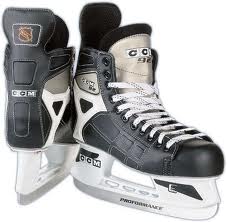 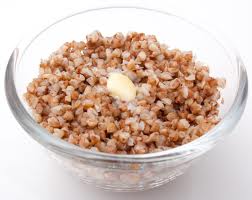 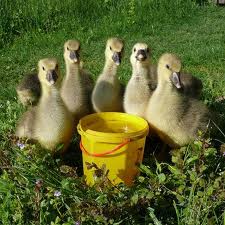 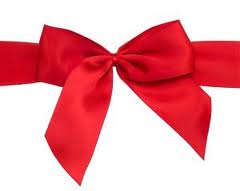 КРАСНЫЙ
ГОЛУБАЯ
ГНЕДОЙ
ГОРЬКИЙ
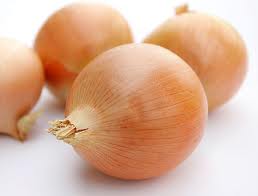 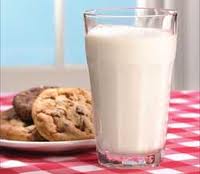 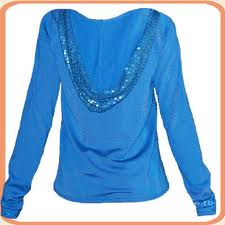 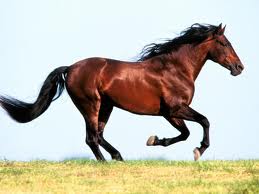 [Speaker Notes: Запись темы урока. Слова, отвечающие на вопрос: какой? какое? какая?]
Составьте словосочетания
УКРОТИТЬ
ГРЫЗТЬ
РАСКРЫТЬ
КОРМИТЬ
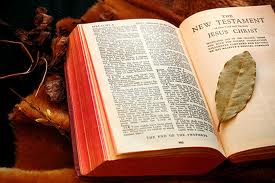 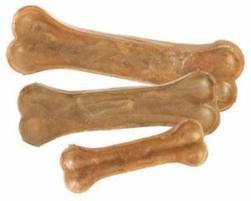 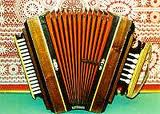 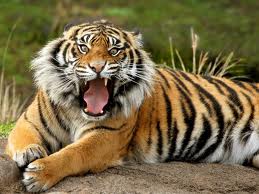 КОПИТЬ
ГЛАДИТЬ
КУПИТЬ
СТРУГАТЬ
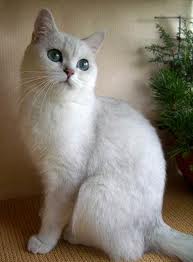 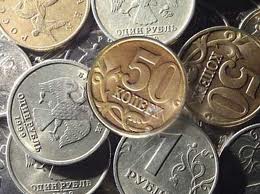 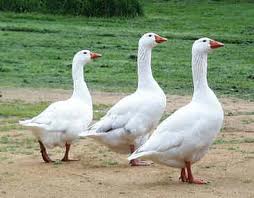 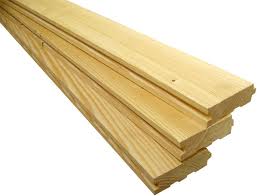 [Speaker Notes: Слова, отвечающие на вопросы: что делать? что делает? что сделать? кто делает?]
Г – К в предложенияхСоставьте предложения, используя слова и картинки
Под  согнулись
снегом
деревьев и


                                                                      Галя
                                                                      сматывают
                                                                      и        в
                                                                      Карина
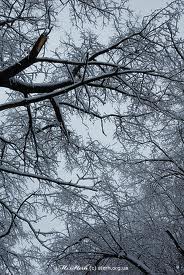 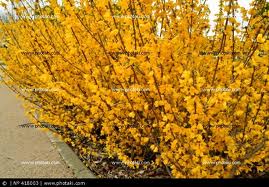 Под снегом согнулись ветки деревьев и кустов.
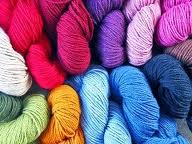 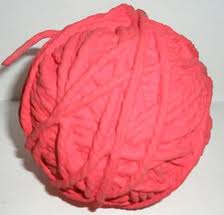 Галя и Карина сматывают нитки в клубок.
[Speaker Notes: Запись темы урока. Что такое предложение, виды предложений. Конструирование предложенияй.]
Составьте предложение, используя слова и картинки
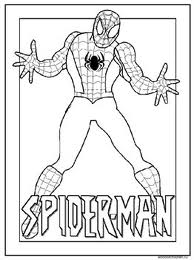 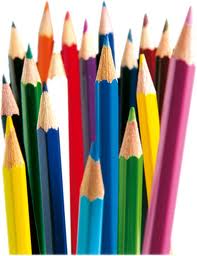 Катя   и    Гриша
раскрашивали
цветными


                                                                      Гоша     или
                                                                      любит   в    
                                                                      качаться
                                                                      лежать на
Катя и Гриша раскрашивали картинки цветными карандашами.
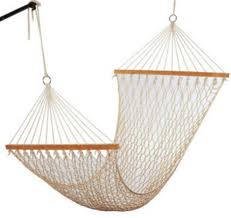 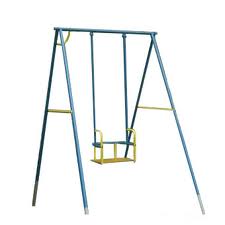 Гоша любит качаться на качелях или лежать в гамаке.
[Speaker Notes: Конструирование предложений. Письмо по памяти.]
Вставьте в предложения подходящие по смыслу слова
кости.
В субботу к нам придут 
Пес Ураган любит грызть
Под окном расцвела 
Викину подругу зовут
Очень вкусная красная
Лапта – это подвижная 
От арбуза остались только
Как весело зимой скатиться с ледяной
Гриша забил в ворота
Рабочие вбили в землю первый
гости.
Галина.
калина.
игра.
икра.
горки.
корки.
кол.
гол.
[Speaker Notes: Смысловое различие слов квазиомонимов. Графический диктант.]